Moving & Rebuilding
Presenter: Emily Redmond
Easing Life Transitions, CS 147
“Moving is HARD.”
[Speaker Notes: This quote comes from one of our extreme users, Harriette who you will meet soon. 
Moving is hard – it’s a huge emotional transition 

We all observed this in action moving back to campus for winter quarter, especially amidst pandemic complications. It’s hard to leave family, travelling is expensive, and there is absolutely an adjustment period.]
Our Roadmap
INTRO
NEEDFINDING
INTERVIEWS
ANALYSIS
01
02
03
04
Who are we? 

Why “Moving”?
Needfinding and Interview Methodology
Interview Results
Interview Insights and Analysis
 
Empathy Map
Meet the Team
We are Emily, Bryan, 
Mhar, & Ada.
01
[Speaker Notes: We have had a fair share of moving, both regionally and internationally]
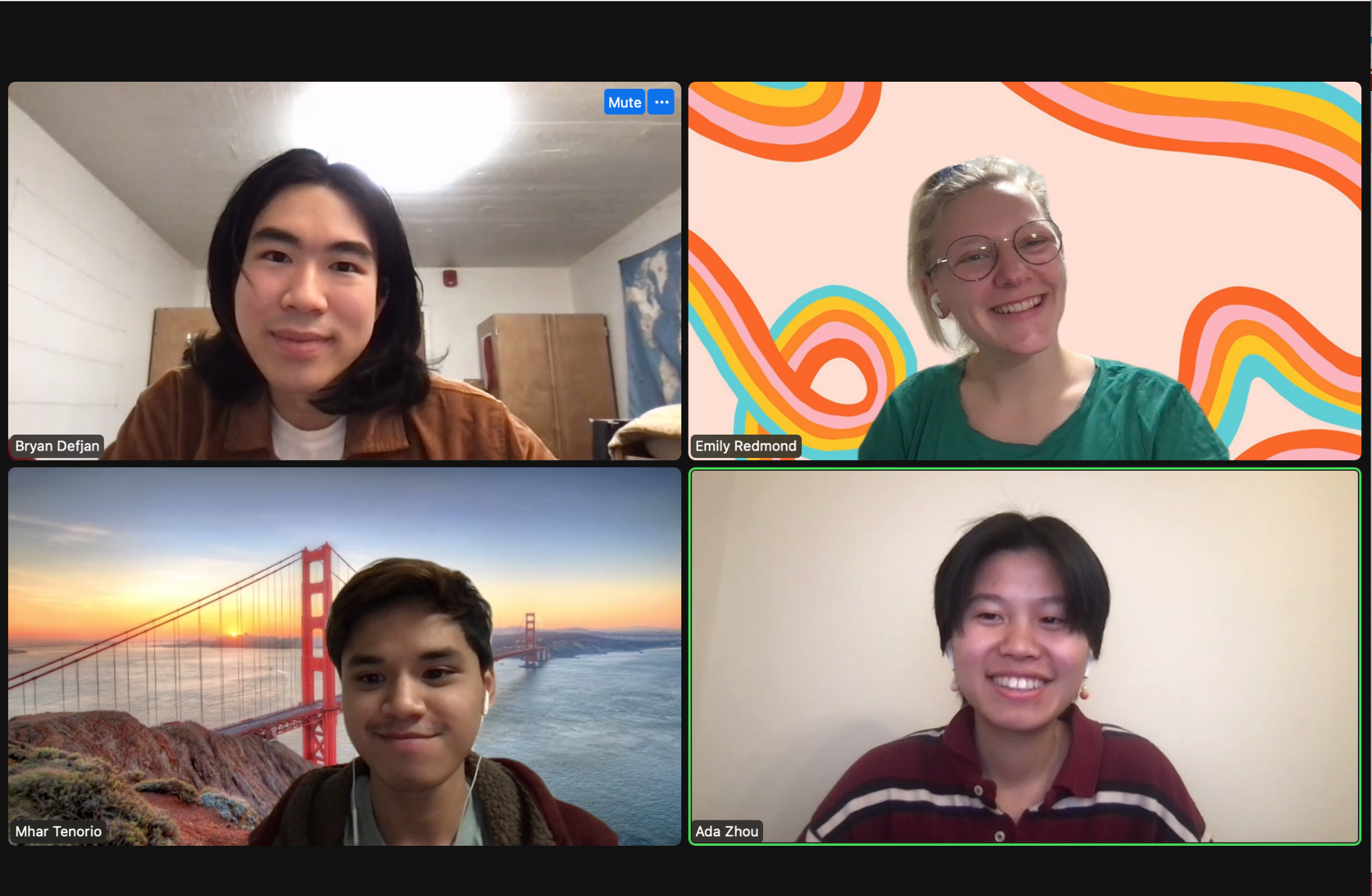 Meet the Team
We have all moved domestically and/or internationally
01
A Few Places We’ve Lived (and Moved)
Canada
Philippines
USA
Indonesia
Singapore
01
Needfinding Methodology
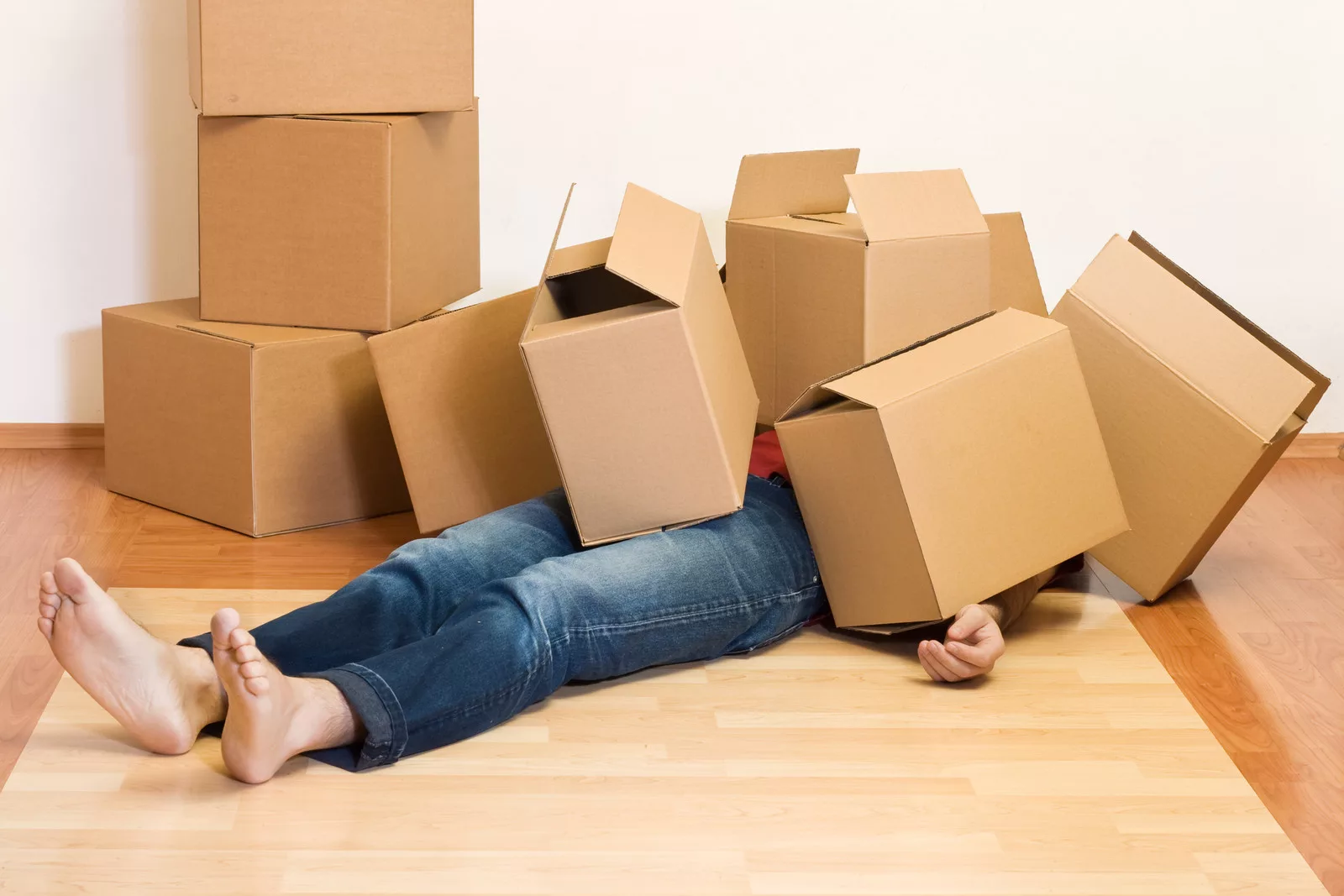 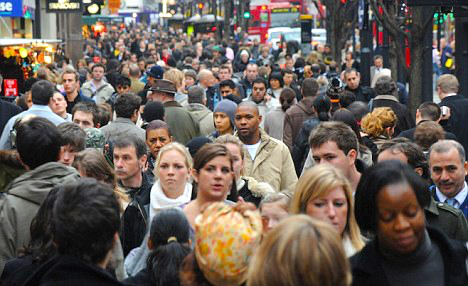 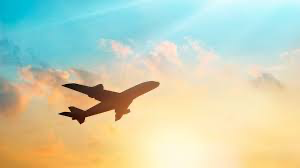 02
[Speaker Notes: There is a lot that goes into the transition experience of moving: 
Logistics 
Emotions 
Networking, new friends, and mentors
Potentially starting from scratch 

We needed some insight on where to dig in so we conducted a few user interviews]
Who Did We Interview?
Harriette, 51
Morgan, 23
Maine
New Orleans
Sarah, 37
Salima, 46
LA
Bay Area
02
[Speaker Notes: *Please note, we have altered participant names for anonymity

These are their current homes but (as you’ll hear) they have moved all over!]
How We Recruited  & Where we interviewed
Friends, family, and friends of friends
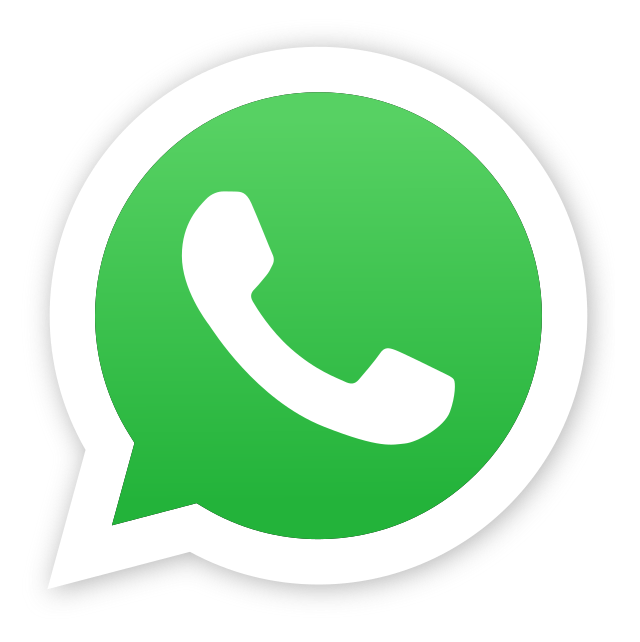 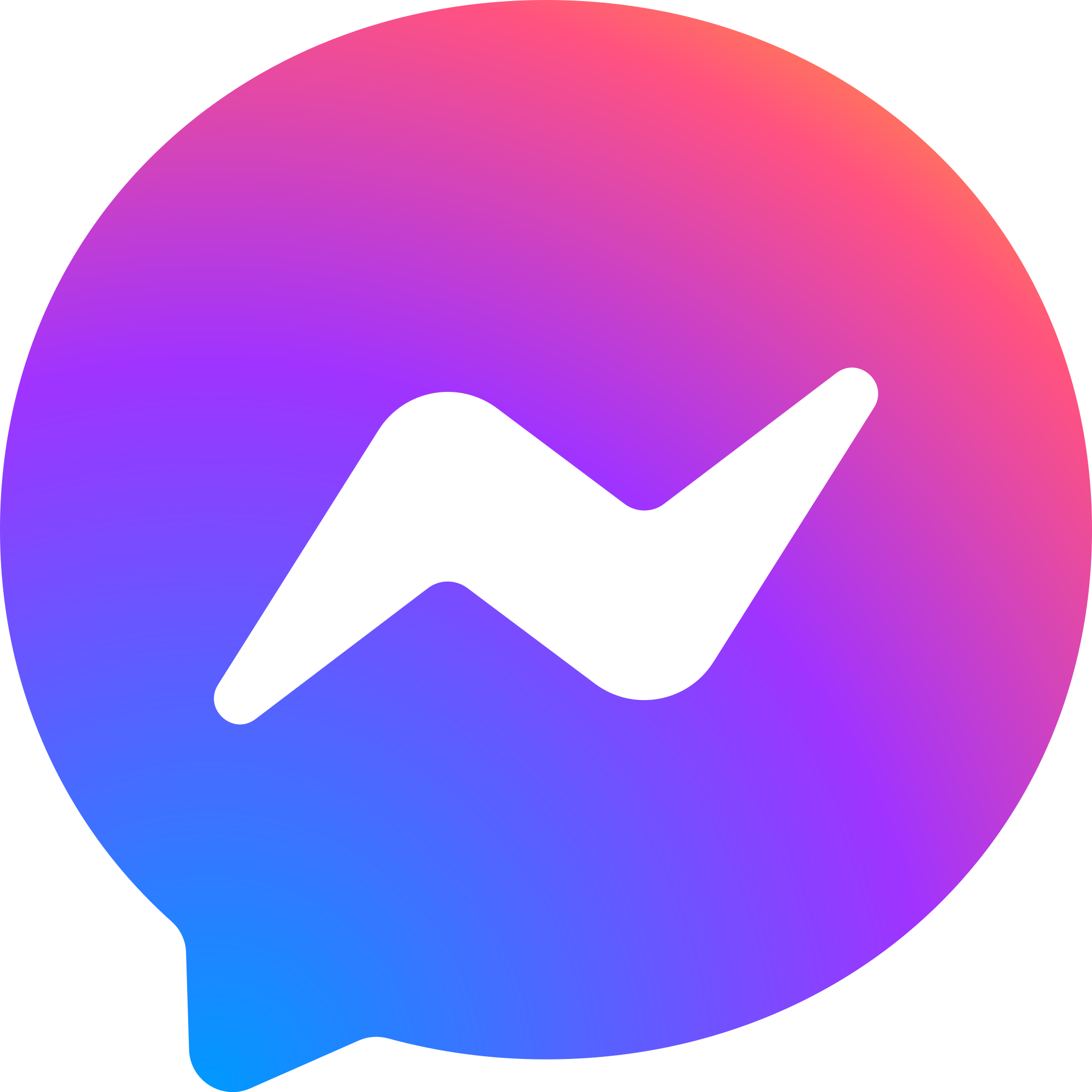 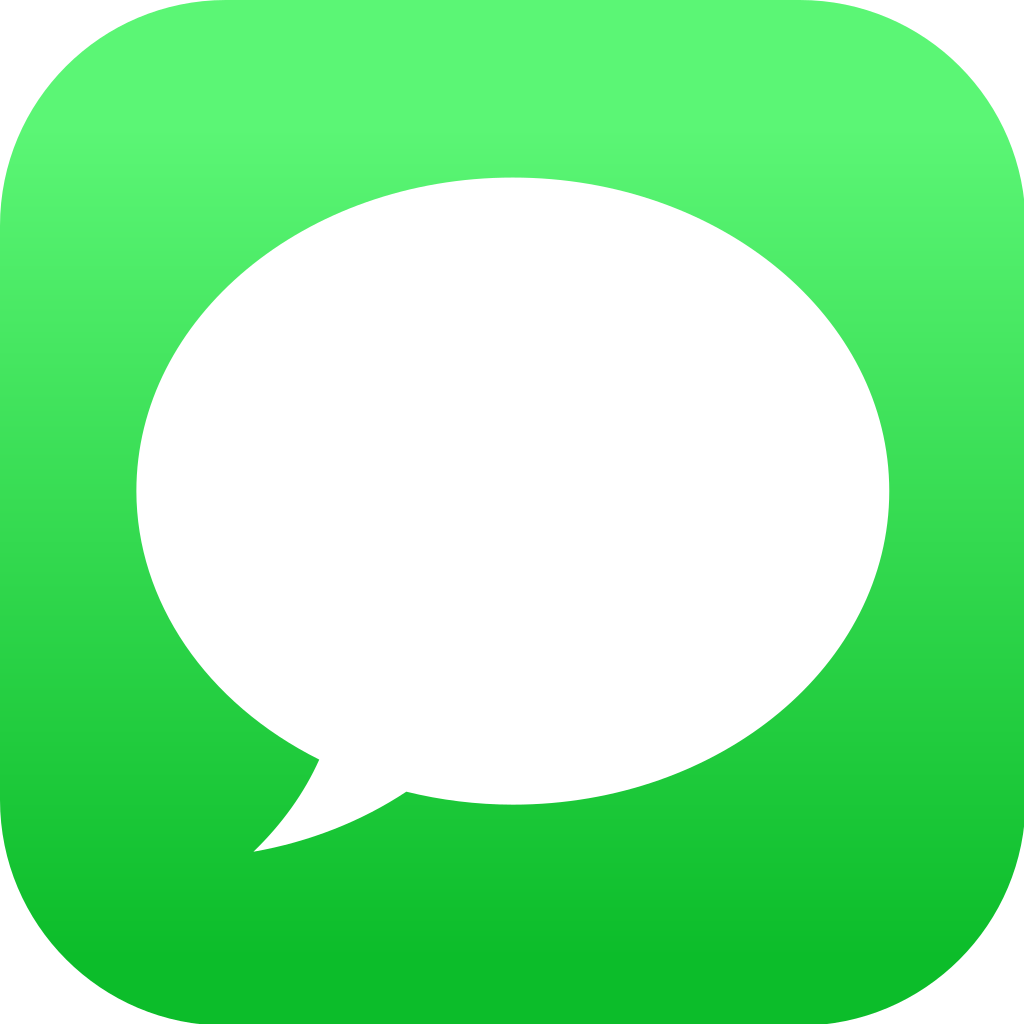 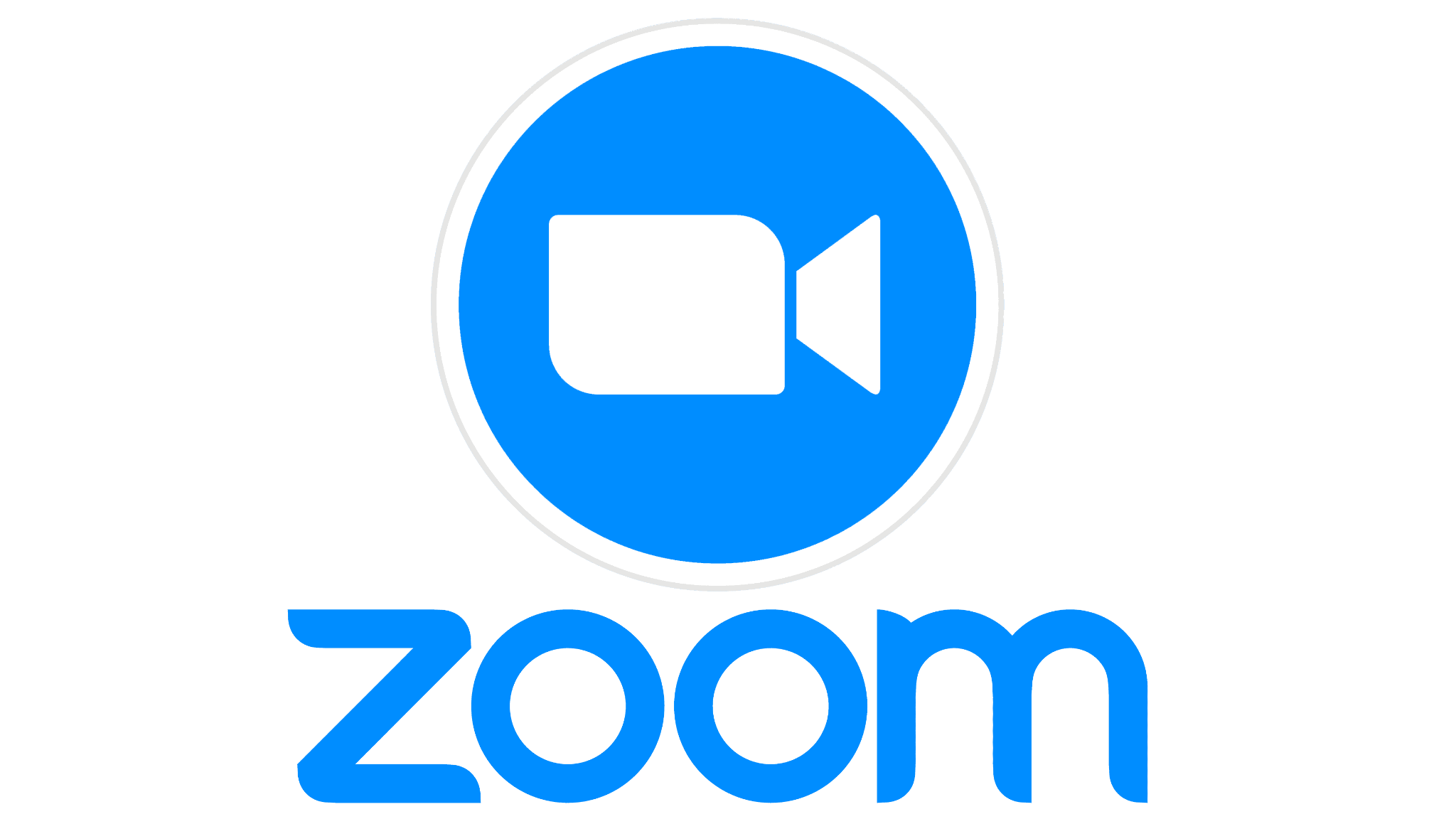 02
[Speaker Notes: Provided no compensation 
In the future we hope to seek out less personal interviewees through online forums and physical spaces, should COVID allow
Accommodated interviewees by being flexible with their time, needs (child care), and headspace]
What did we ask?
Can you walk me through what the moving process was like for you? 

Can you tell me about something you kept during the move and why?

Tell me about a time when you were really discouraged or struggling during a move?
02
[Speaker Notes: Sample questions – we had many more questions too! We divided our interview guide into  Warm Up, Building Up, Dig Deeper, and Wrap Up phases and were surprised and happy by how few questions we usually got through. Gave our interviewees time and SPACE to answer

GOALS WE HAD FOR INTERVIEWS: 
What does moving mean to you?
What are the emotions associated with moving? 
What are the support elements available and missing from moving]
Who Did We Interview & Why?
Extreme User
Harriette, 51
Morgan, 23
Maine
New Orleans
Law school transfer student 

NJ to NOLA in one weekend
Lived on a shipping boat for a year that made stops around the world

Moved 12+ times as a child
02
Who Did We Interview & Why?
Sarah, 37
Salima, 46
LA
Bay Area
Moved from Indonesia to Hawaii for college, then back to Indonesia

Moved back to USA (Bay Area) with husband and 2 kids
Moved to Stanford as a transfer student, then back home to LA
02
Harriette – Extreme User
BORN
West Virginia
North Carolina
Georgia
California
Washington
Florida
Guam
1.5 years
A few months
A few months
uncertain
1 year
2-3 years
6 years
02
[Speaker Notes: How did you select an “extreme user”? In what axis are they extreme?]
Harriette – Extreme User
CURRENT
New Hampshire
Washington State
American
Samoa
Peru
Maine
Washington
a few years
30+ years
1 year
a little bit of time
7 months
3 years
02
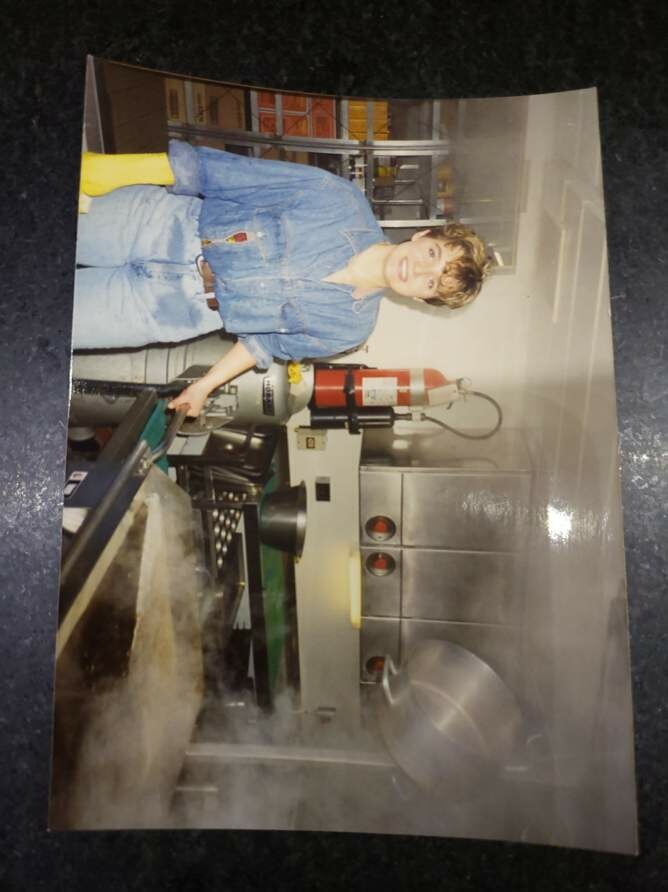 [Speaker Notes: There should always be a grounding presence life wherever you go (religion for her) 
Moving never got easier for her – always the same hard feelings 
	Moving is hard.]
Harriette – Extreme User
Moving never got easier, always the same hard feelings


There should be a grounding presence in your life wherever you move

Religion grounded her
02
[Speaker Notes: We asked Heather one question and she talked for an hour! “Can you tell me a little about all of the places you’ve moved?”  Heather wants to write a book on this !


ON THE OPPOSITE SIDE OF THE SPECTRUM, SOMEONE WHO HAS NEVER MOVED]
Interview Results
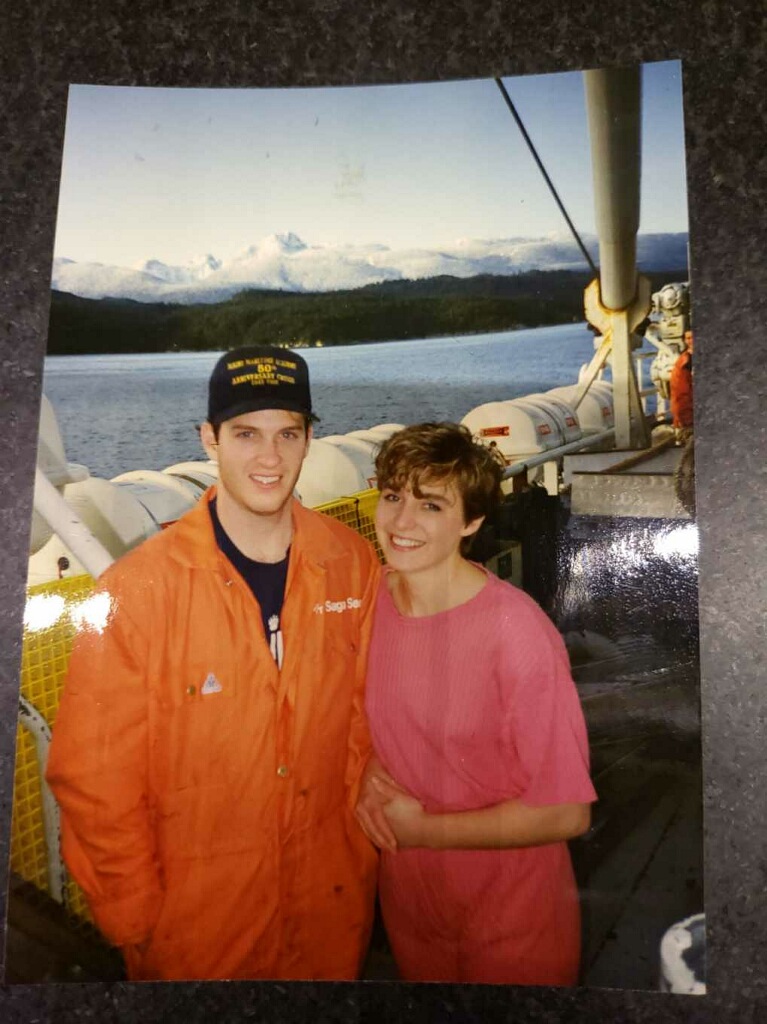 "I wish I knew that it would be alright" 

- Harriette
03
Interview Results
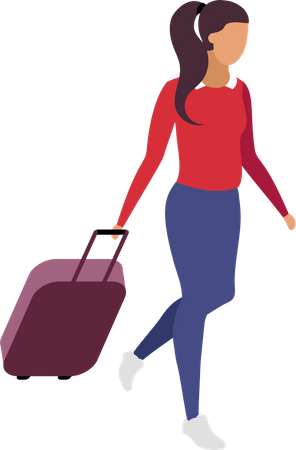 "Self-sufficiency means being able to leave some place at any time" 

- Sarah
03
[Speaker Notes: About moving back to LA: "I just felt tingles, reenergized, this is my place and no one can make me feel like I don’t belong here." 

Born and raised in LA
Homeless for a while 
Bay area for work 
Stanford 
Back to LA 
KEY EMOTIONS: 
Did not like the move to the Bay Area, could not find a community there 
Felt like LA was more diverse 
Looking for people with the same identity as them
FOOD was important to her]
Interview Results
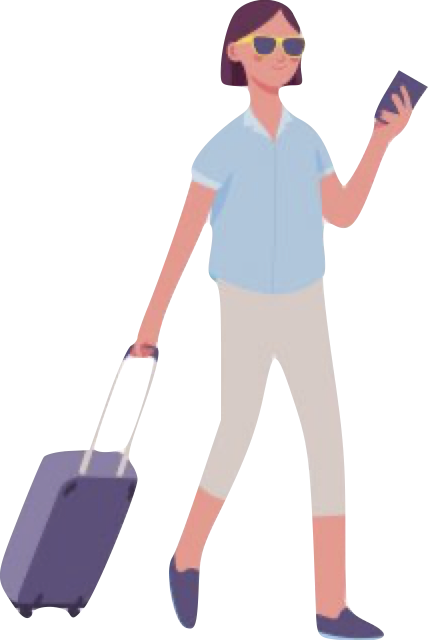 "Family makes life so much easier." 

- Salima
03
[Speaker Notes: Indonesian food in Hawaii – only 1 restaurant in hawaii 
KEY THEME:Networking – the people she knew helped her transition into new places
Had to learn the whole legal system – needed a mentor of sorts 
Now she acts as a mentor now to ‘give back’]
Interview Results
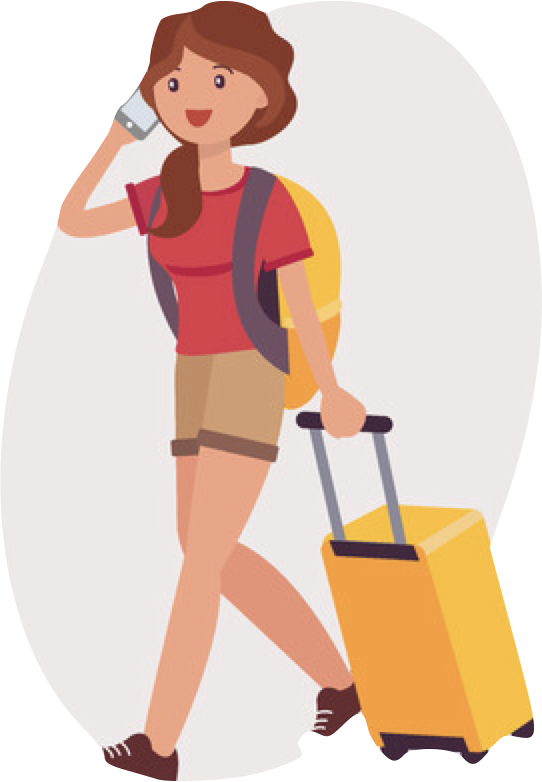 "Sometimes it feels like a studious vacation because it’s such a different culture." 

- Morgan
03
[Speaker Notes: Her chance to take AGENCY over her life and made the move almost on a whim – very quickly
Transportation difficulties 
Felt intimidated as only Asian people in her class]
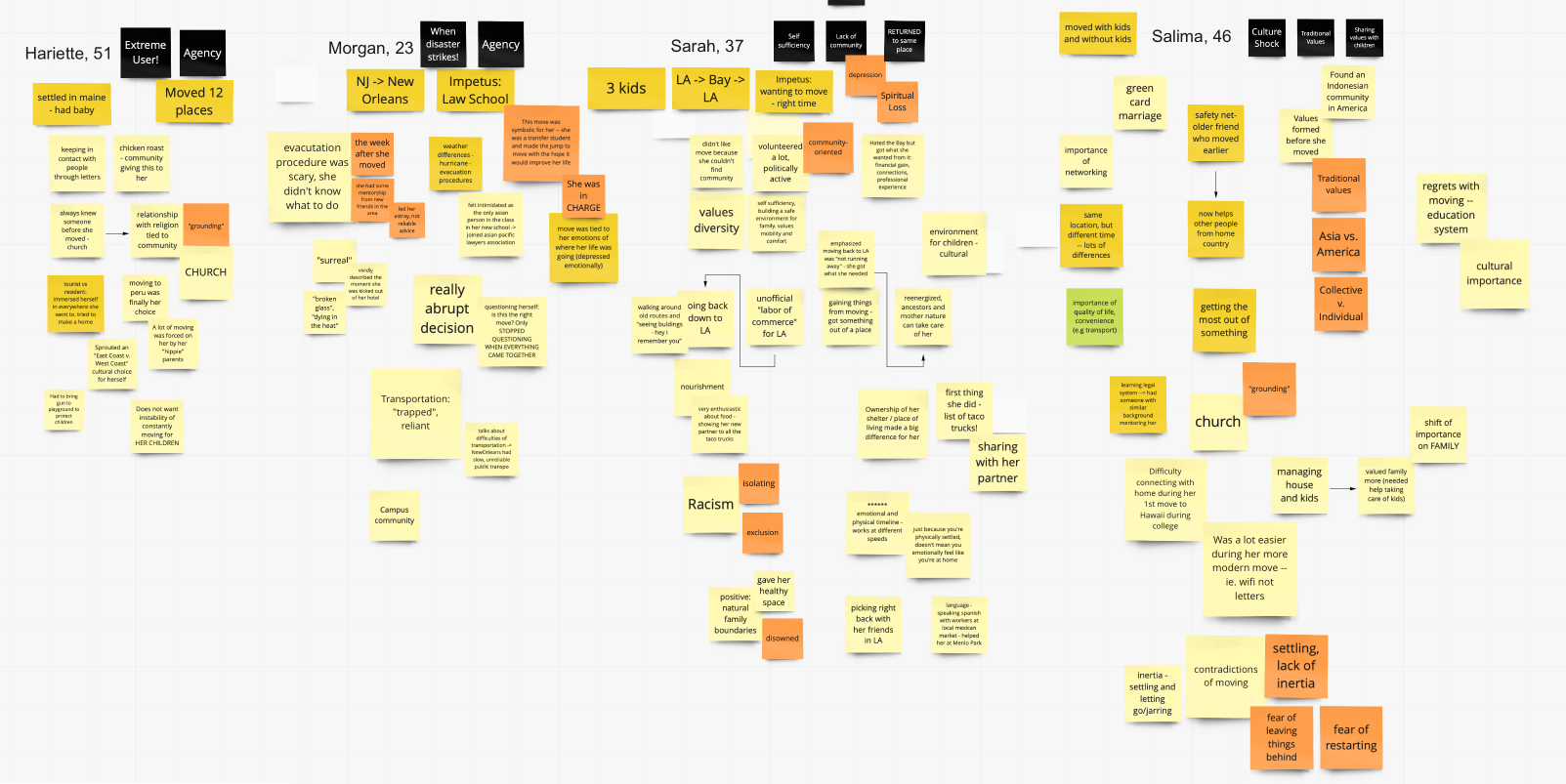 [Speaker Notes: DISCUSSION:
Pulled out important themes, quotes, and emotions from all of our interviews and splashed them on a Miro board 
Surprise:  Was reflection on their own childhood or expression of their own children 
We also tagged each participant with a few labels
	Ie. Harriette – Agency 
	Morgan – When Disaster Strikes (hurricane) and Agency (deciding to move and moving within one weekend to improve her education and hopefully her wellbeing) 
	Sarah – self sufficiency, lack of community, returned to the same place; she was also a user we talked to that had JUST MOVED
Salima  – Culture shock, traditional values, sharing values with her children 

IDEA FOR SHARING VALUES WITH CHILDREN: A space for collecting items of cultural importance all in one place for children (ie. recipes, photos, etc.) – the things that create home and nourishment!]
Empathy Map
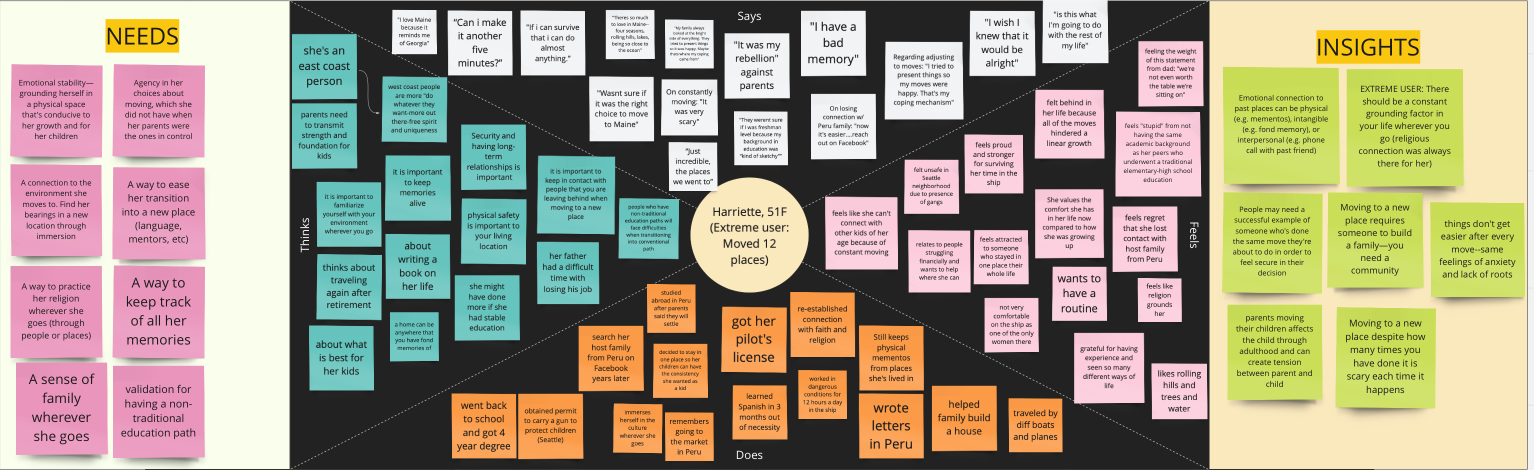 04
Tensions & Contradictions
TENSIONS
Personal wants clashed with parents’ wants
Couldn’t speak the language in Peru
Father giving up religion (her life boat) 

CONTRADICTIONS 
Describes Peru experience as lonely yet her specific memories about Peru were full of joy
Timelines were inconsistent
04
[Speaker Notes: From heather’s empathy map]
Surprises
SURPRISES
She chose to be a stay at home mom and keep her family in one place, very different from her nomadic childhood

Ability to quickly adapt to a new environment came from anxiety 

Spoke very warmly about her host family in Peru but did not message them when she found them on FB
04
[Speaker Notes: From heather’s empathy map]
Tensions, Contradictions, Surprises
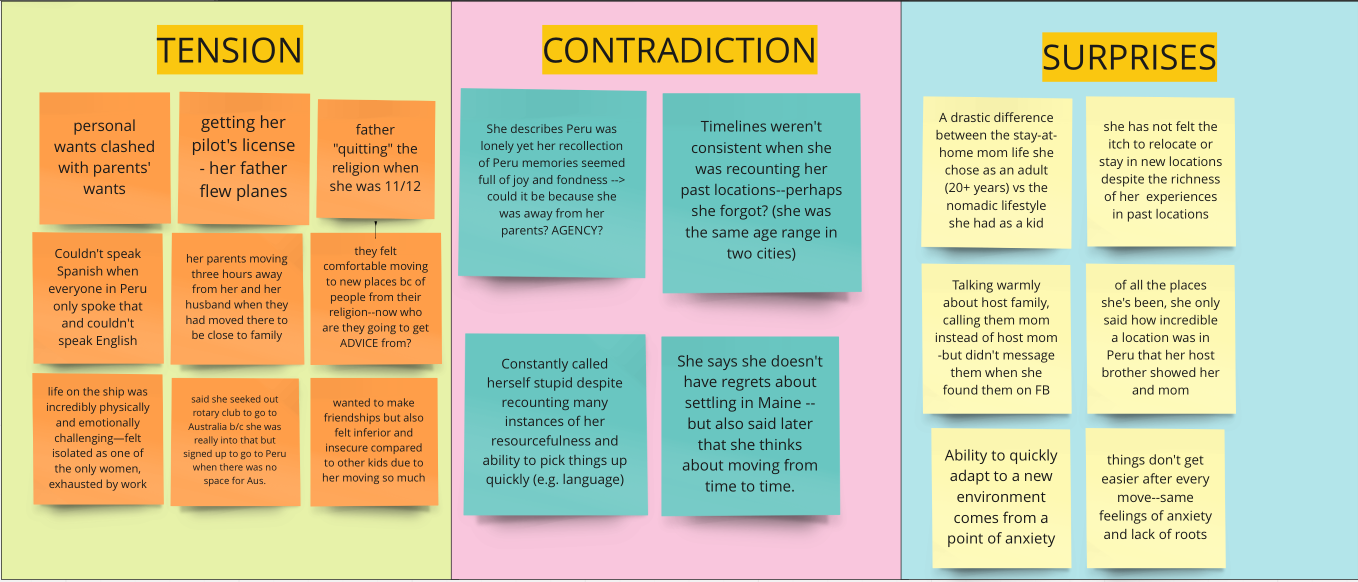 04
[Speaker Notes: From heather’s empathy map]
Inferences & Questions
What gets easier after every move? What doesn’t?

What does it take for someone to feel safe in a new environment? Comfortable? 

HMW help people find their grounding force in a new location?

HMW ease and inspire someone to uphold relationships with people in their previous locations?
04
[Speaker Notes: Overall]
Analysis
"It was hard for me to move back [to the US] because I was comfortable in Indonesia."- Salima
INSIGHT: Moving might be the “right” thing to do, but inertia is hard

NEED: To feel prepared, emotionally and physically, to start the exhausting process of moving
"I was questioning myself: is this the right move?” - Morgan
04
[Speaker Notes: Harriette – extreme user 

To make moving fit more seamlessly into their path of life]
Analysis
"I felt my ancestors and mother nature were able to take care of me in LA whereas they couldn't penetrate in the Bay" 
- Sarah
INSIGHT: Even if you are physically settled, it does not mean you are emotionally settled
 
NEED: A tool to track emotional progress after a move
04
[Speaker Notes: Sarah]
Analysis
"I tried to present things so my moves were happy. That's my coping mechanism" - Hariette
INSIGHT: Experiences moving are so different but emotions connect them 

NEED: A way to process these emotions and connect with others that are feeling the same
On explaining moving to her kids, "I tried to make it seem like a game for them" 
- Sarah
04
[Speaker Notes: Across all interviewees
Emotions connect them: 
Like the 5 stages of grief, shared among many that go through the moving process 
Very raw/hard yet relatable experience]
Summary
We moved, it was hard. 

We asked people to tell us about their life changing and life challenging times moving 

We were surprised that it was not moving logistics that struck a chord, but the emotional labour 

We learned that moving, never really gets easier, no matter how many times you do it
[Speaker Notes: Interviewed solely she/her - identifying people and want to expand our perspectives next 
Extreme user on the opposite side (never moved), some different gender and other demographics

Emotional labour rebuilding community, losing loved ones / relationships in the move, losing nourishment and comforts from home]
Thank You!
Questions & Feedback?
APPENDIX
[Speaker Notes: Interviewed solely she/her - identifying people and want to expand our perspectives next 

Include questions from empathy map 




INSIGHT: People need a constant grounding factor in your life wherever they go–whether a community of people or something intangible.]
Empathy Map on Miro
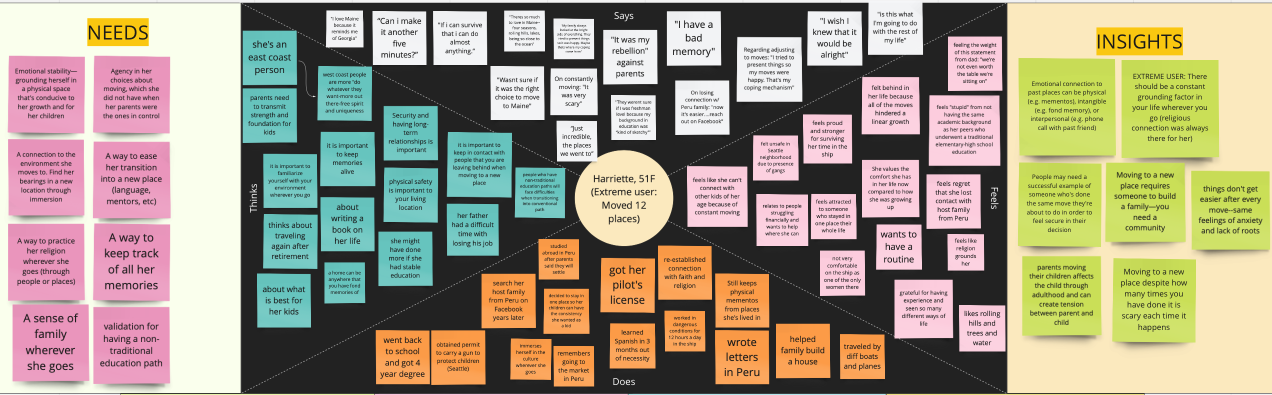 Empathy Map Continued
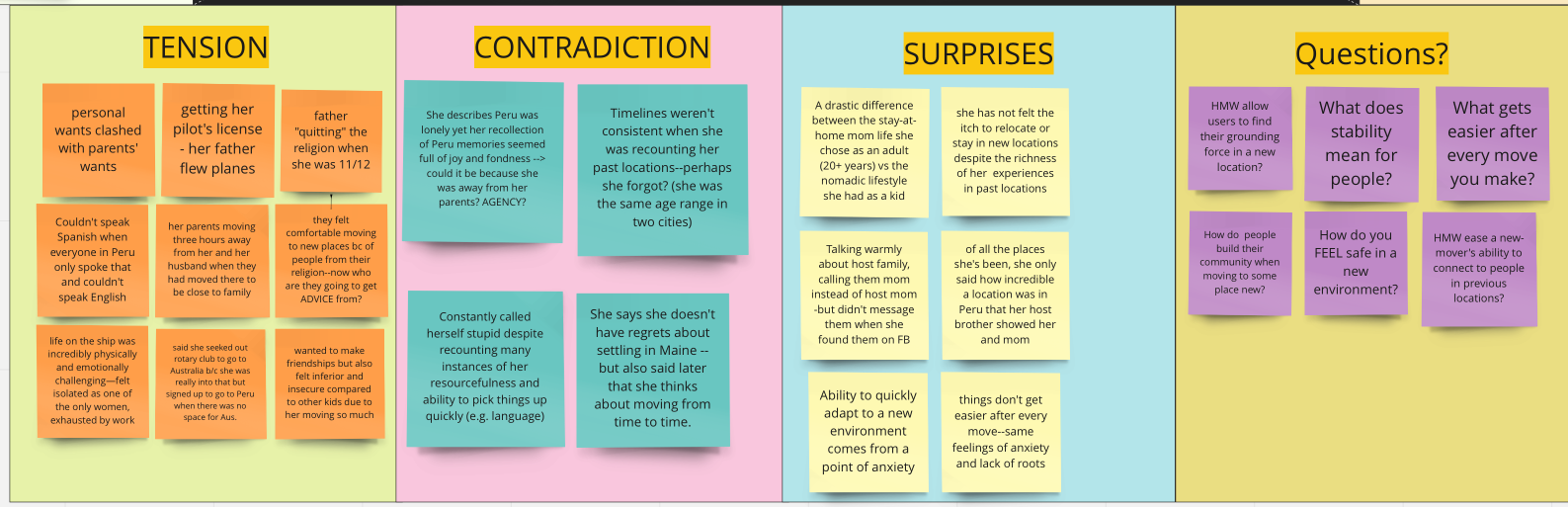